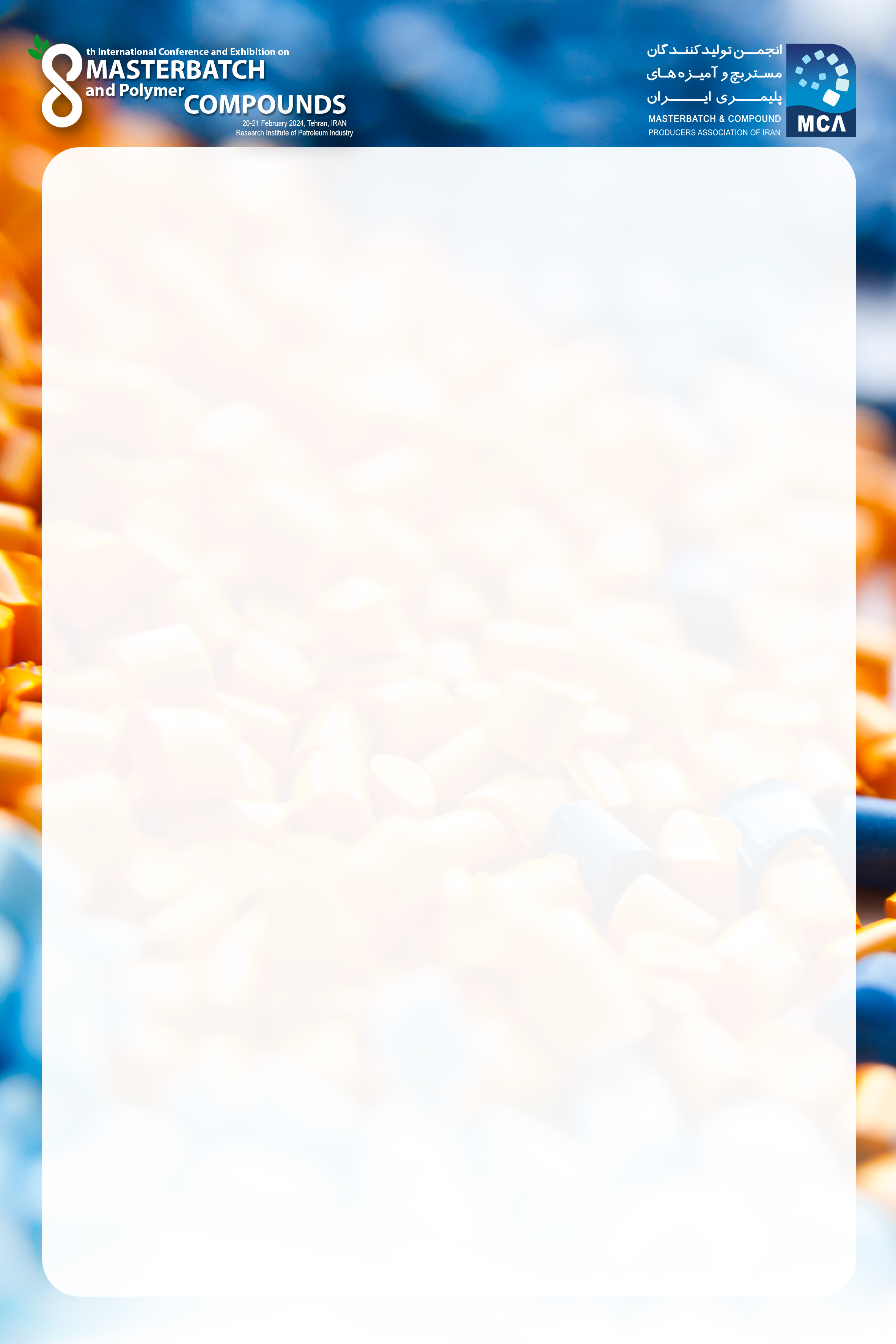 Paper Title,
 Authors and Their Institutions
Abstract and Key Words
Introduction

















Experimental


























Result & Discussion
Result & Discussion











(Continued…)







Conclusion







References





Tables & Figures